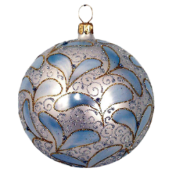 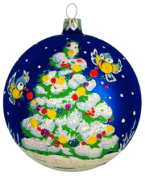 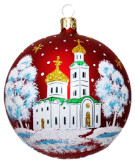 ЗУ
МА
РО
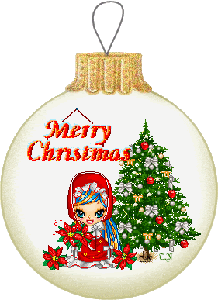 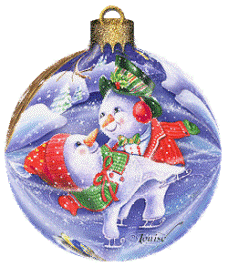 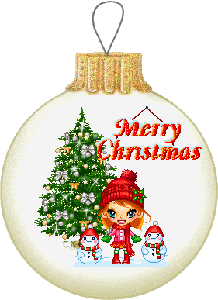 ЗЁ
ЗИ
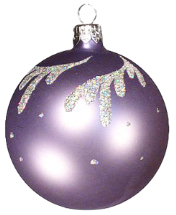 ЛО
ЗО
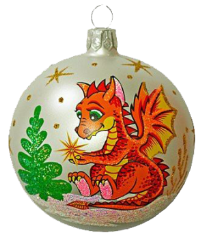 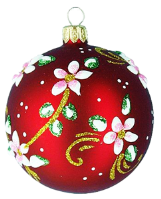 ТО
ЗЫ
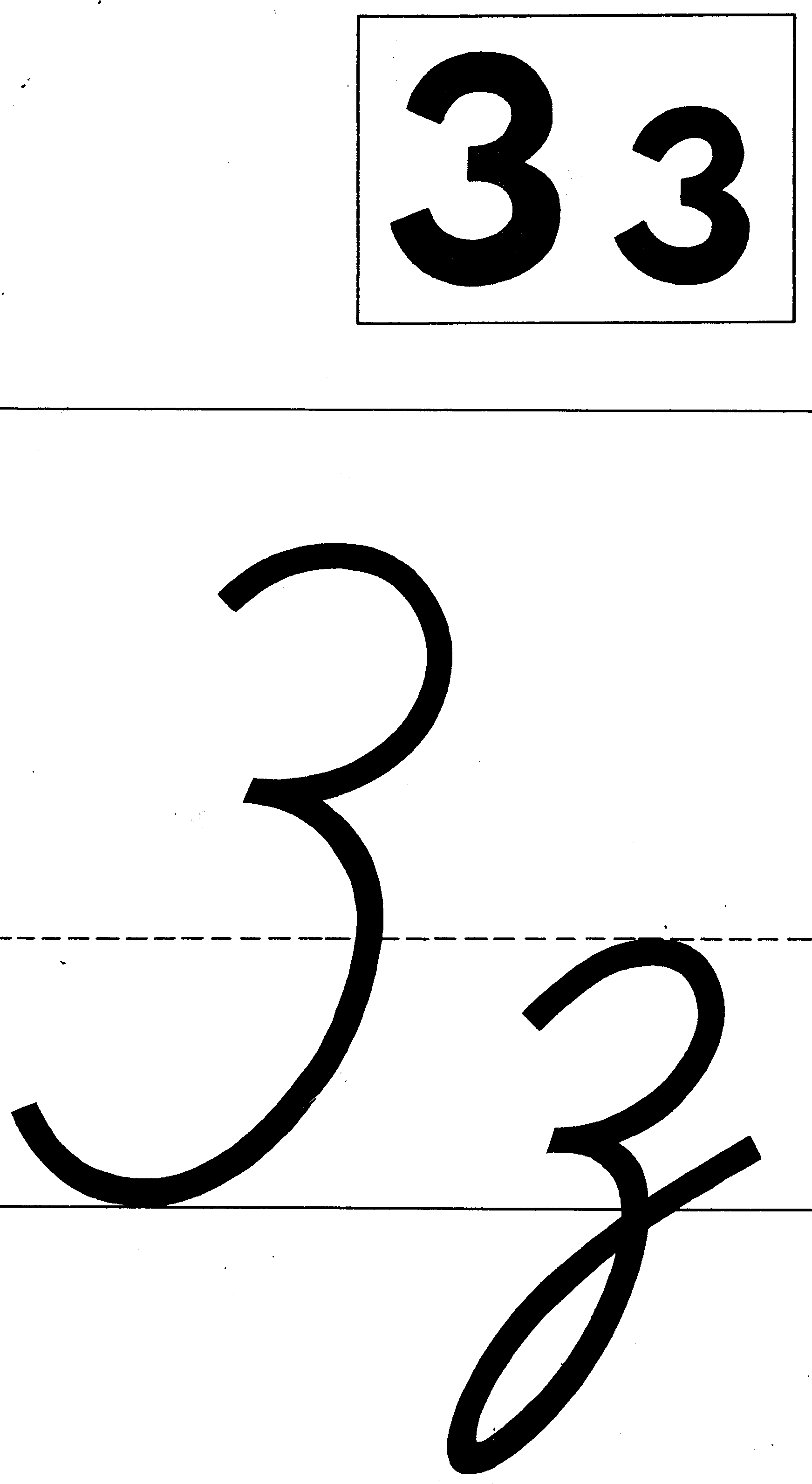 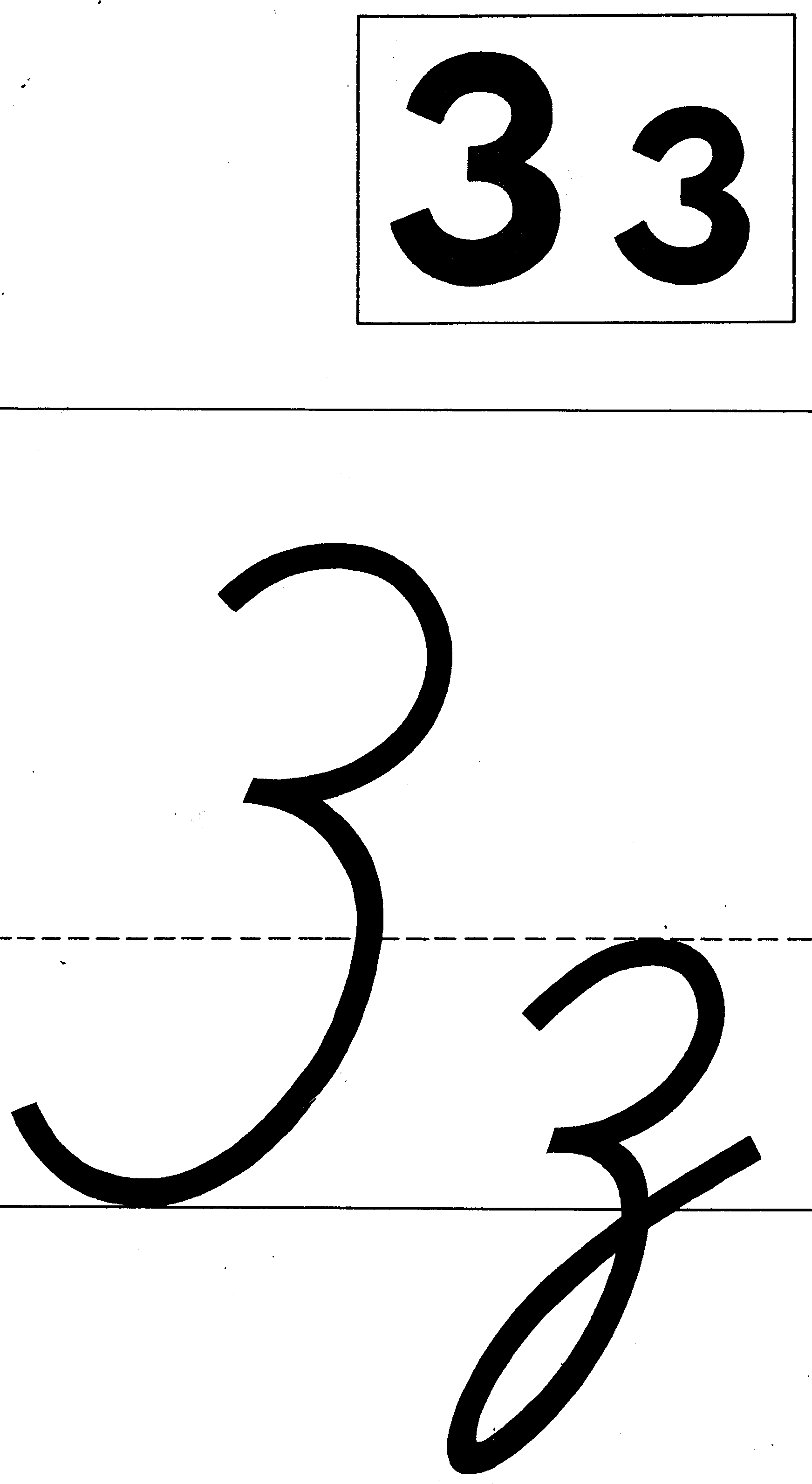 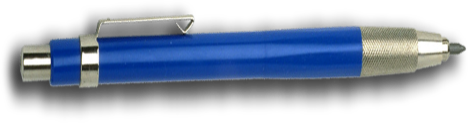 з
з
з
з
з
з
з
з
зы
зо
зы-
зи
зы-
зи
зо-
зё
зо-
зё
зима
зима
морозы
морозы
золото
золото
озёра
озёра
замки
замки
замки
замки
зебры
В зоопарке
зебры
зубры
бизон
зубры
безон
Балка - палка
порт
корка
борт
горка
Порт - борт
Корка - горка